11
Genetic Engineering:Playing God – Part 1
Genetic Engineering
The description and manipulation of genetic material
Genetic code = Blueprint
Genetic Engineering
Christians need to be aware of modern issues
 I Timothy 3:15
 John 17:17
Genetic Engineering: Overview
Genetic Modification
Minor modification of “code”
For example: improving vegetables
Genetic Engineering: Overview
Genetic Modification
Creation of New “Life” forms
Human engineering
Manipulation of the living code to produce or change life
Human Engineering and the Bible
Human Engineering at 4 points:
Before conception
At conception
Prenatal
Post-natal
Human Engineering
Before conception
Contraception
Sterilization
Genetic Screening** Often recommend abortion
Genetic Screening
Used to avoid illness
Avoid dangerous pregnancies
Screening during pregnancy
Screening is good so long as it doesn’t lead to abortion
Human Engineering
Before conception
At conception – 4 forms:
Artificial insemination
In vitro fertilization
Gene editing 
Cloning
Artificial Insemination
AIH 		= Husband + Wife
* AID 		= Donor + Wife
* AIDH 	= Donor + Husband + Wife

* Violates “one flesh” principle    (Genesis 2:24)
In Vitro Insemination
H (S) + W (E) 		= Baby
* D (S) + W (E) 		= Baby

* Violates “one flesh” principle    (Genesis 2:24)
Problems with In Vitro
One flesh
Produces random children
D (S) + D (E) = Random Baby
Done to produced body parts
Many viable embryos destroyed in research and trial
Violates Ethical Guidelines
Do no harm
Subjects of medical research should be fully informed and able to give consent
Testing should be done to subject’s advantage
Human life, whether produced naturally or with the help of Genetic Engineering, is still made in the image of God and worthy of respect.
Human Engineering
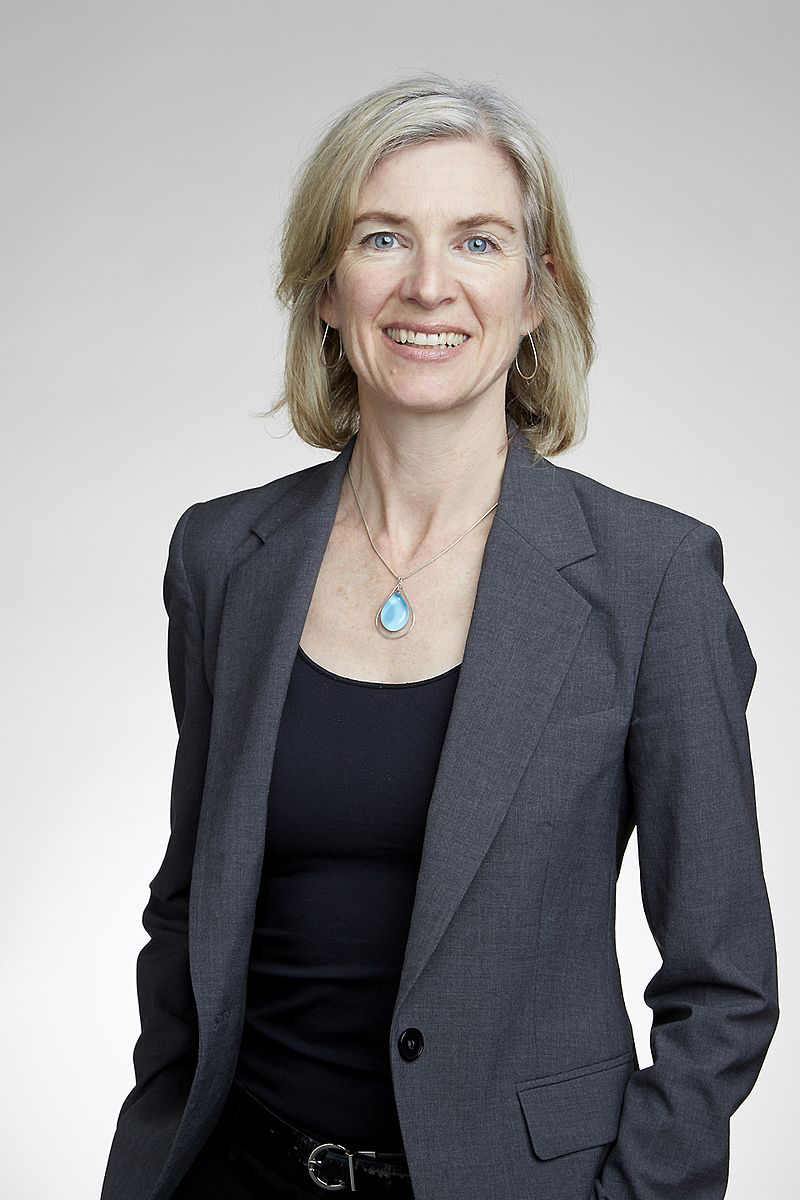 Gene Editing
Dr. Jennifer Doudna
Nobel Prize 2020
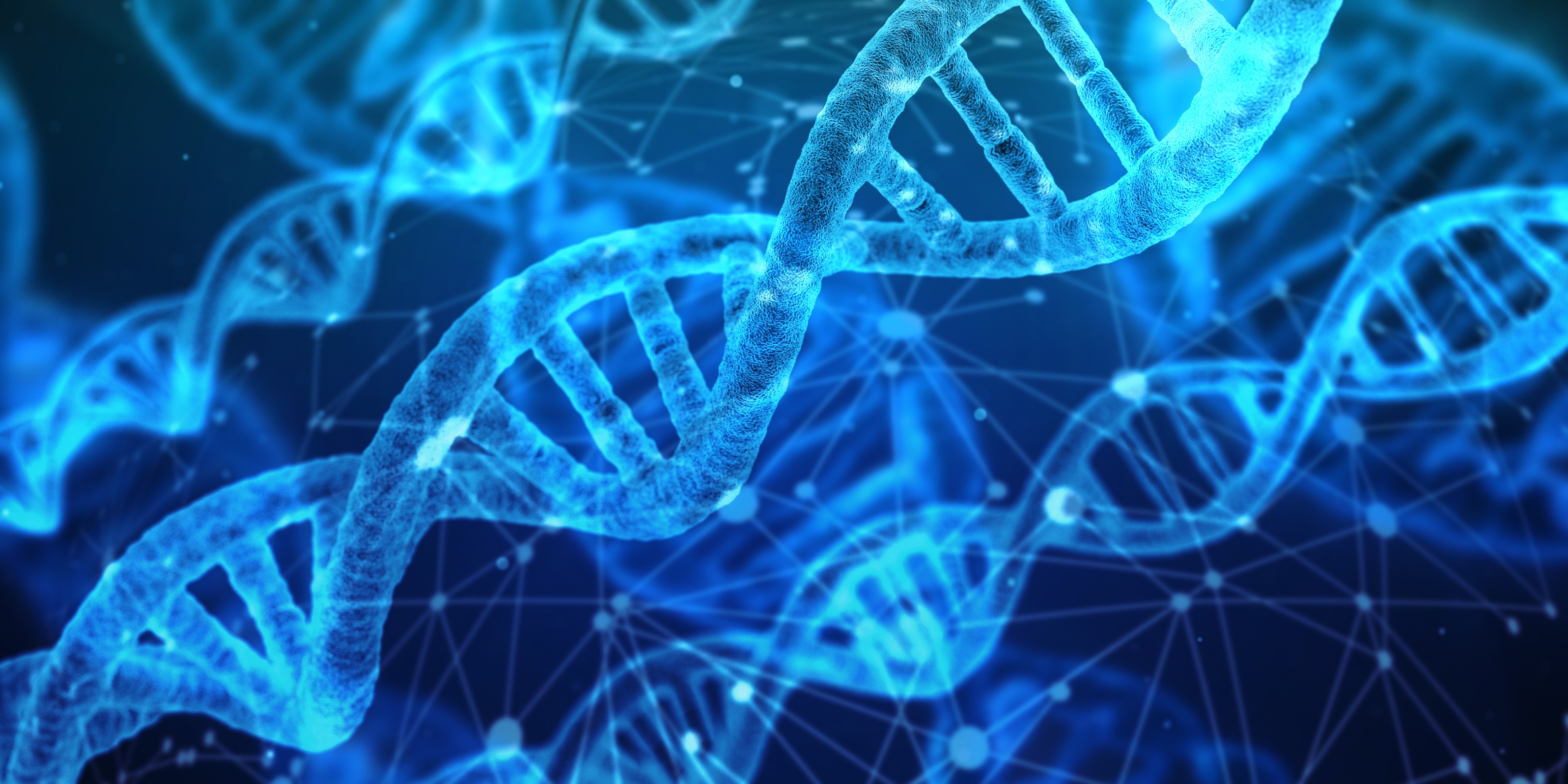 Gene Editing
POSITIVES
Prevents Suffering

NEGATIVES
Designer Babies
Genetically Modified Armies
Danger to Humanity
Part 2 - Cloning